Ieškau savo kelio...
Pasiruošk studijoms
http://www.mukis.lt/lt/profesinio_konsultavimo_paslaugos.html
Renkiesi profesiją?
Profesijos pasirinkimo testai
http://www.euroguidance.lt/karjeros-planavimas/renkuosi-karjeros-kelia/testai
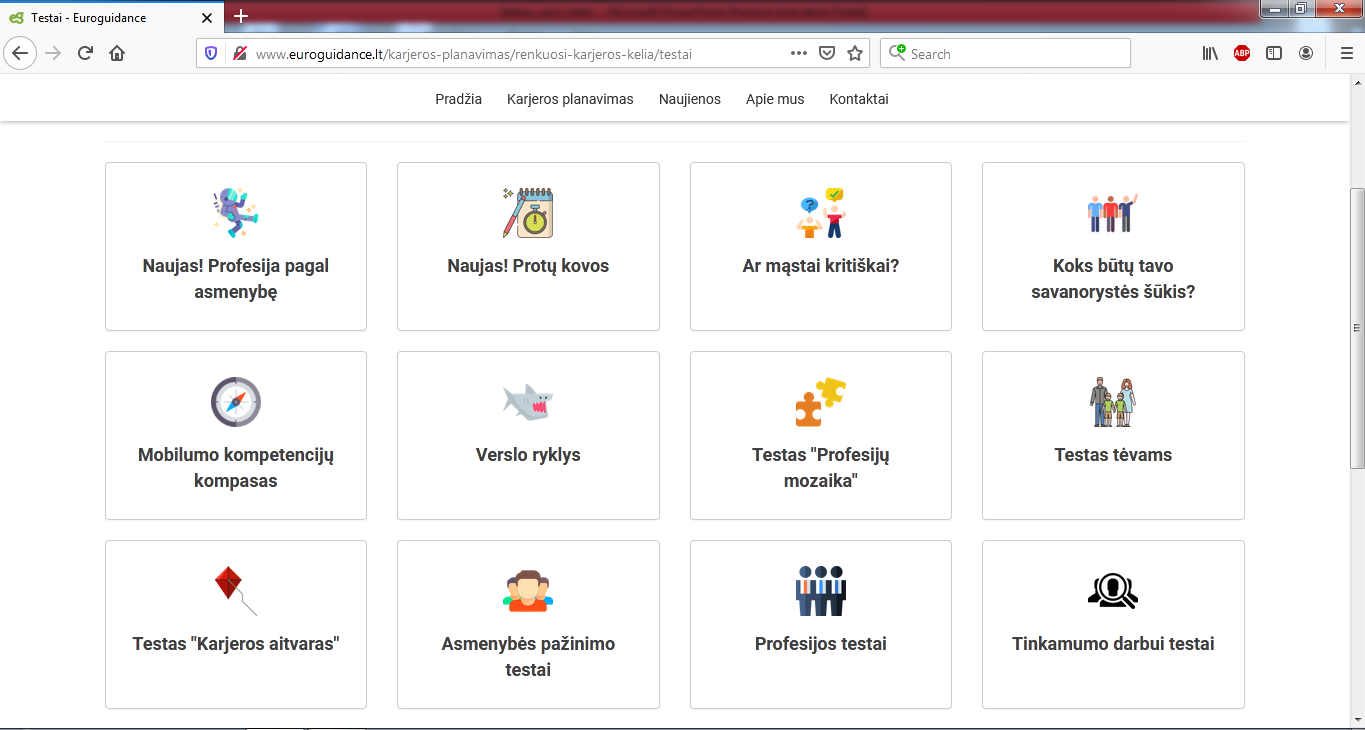 Profesijos pasirinkimo testai
https://www.kurstoti.lt/rubrika/8
Profesijos pasirinkimo testai
http://www.mukis.lt/lt/testaii.html
Renkiesi mokymo įstaigą?
Profesinė mokykla
Kolegija 
Universitetas
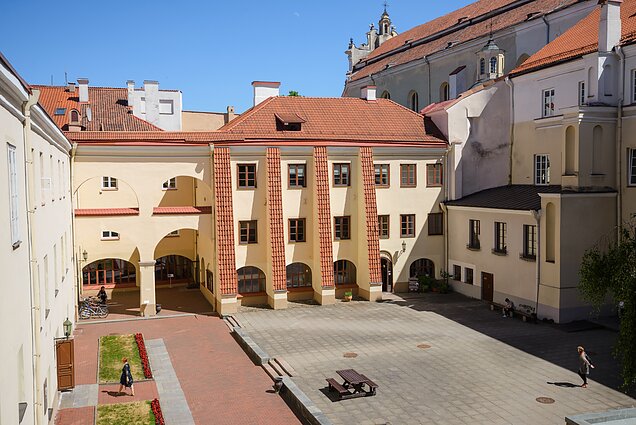 Mokymo įstaigų sąrašai ir mokymo programos
Profesinės mokyklos https://www.aikos.smm.lt/mokytis/SitePages/Noriu%20mokytis.aspx?ss=fcd6e916-f510-4443-8515-5f7e985e487f 
Aukštosios mokyklos (universitetai, kolegijos) https://www.aikos.smm.lt/studijuoti/SitePages/Noriu%20studijuoti.aspx?ss=a3e77ce4-a8f2-43bf-986c-f77c97a6ecdc
Mokysiesi profesinėje mokykloje?
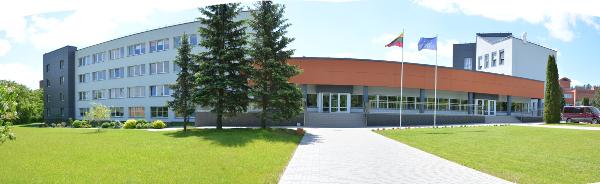 Specialybės
Informacijos ieškokite konkrečios mokyklos svetainėje skiltyse „Stojantiesiems“, „Specialybės/mokymo programos“ ir pan.
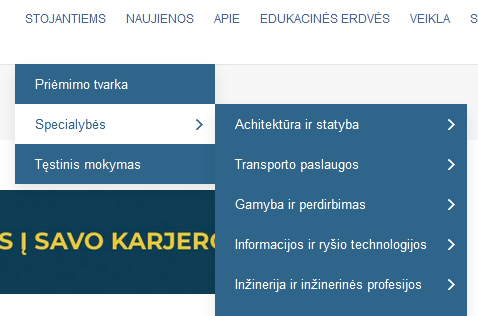 Priėmimo žingsniai
Bendra priėmimo tvarka https://profesinis.lamabpo.lt/reikalavimai-stojantiesiems/
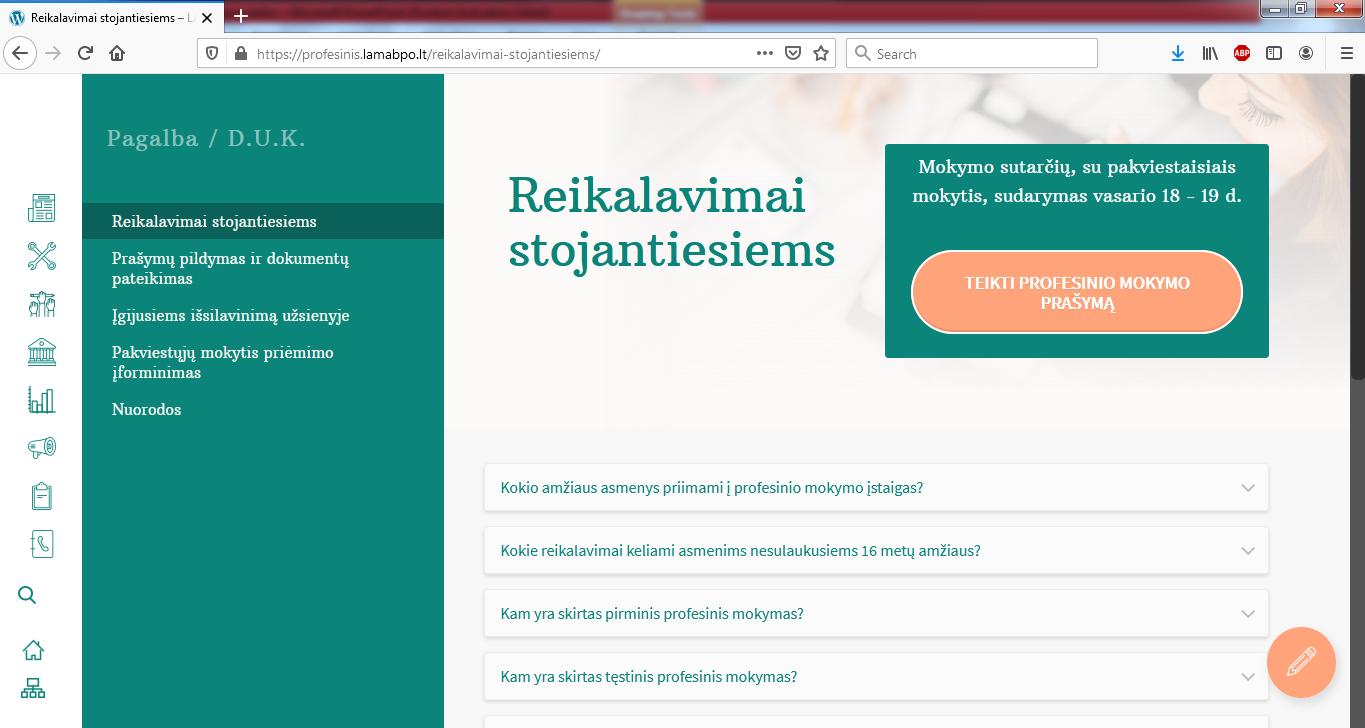 Dokumentai (pasirašant sutartį)
Sutarties pasirašymo metu stojantysis turi pateikti šiuos dokumentus:
asmens dokumentą (pasas arba asmens tapatybės kortelė);
medicininę (-es) pažymą (-as);
įgytą išsilavinimą liudijančius dokumentus;
pasikeitus vardui / pavardei pateikti vardo / pavardės keitimą įrodantį dokumentą.
Stipendijos, bendrabutis
Profesinio mokymo įstaigų mokiniai gali pretenduoti į valstybės skiriamas stipendijas ir paramą. Stipendijų ir paramos dydį nustato profesinės mokymo įstaigos pagal galiojančius teisės aktus.
Daugelis profesinio mokymo įstaigų suteikia mokiniams galimybę gyventi bendrabutyje. Išsamesnės informacijos teirautis profesinio mokymo įstaigoje.
Tolimesnis mokymasis
Mokiniai, įgiję vidurinį išsilavinimą, gali toliau mokytis Lietuvos aukštosiose mokyklose pagal universitetinių ir koleginių studijų programas. 
Pažangiausiems profesinio mokymo absolventams arba absolventams, turintiems darbo patirties pagal įgytą kvalifikaciją, stojant į aukštąsias mokyklas suteikiama papildomų balų.
Mokysiesi kolegijoje / universitete?
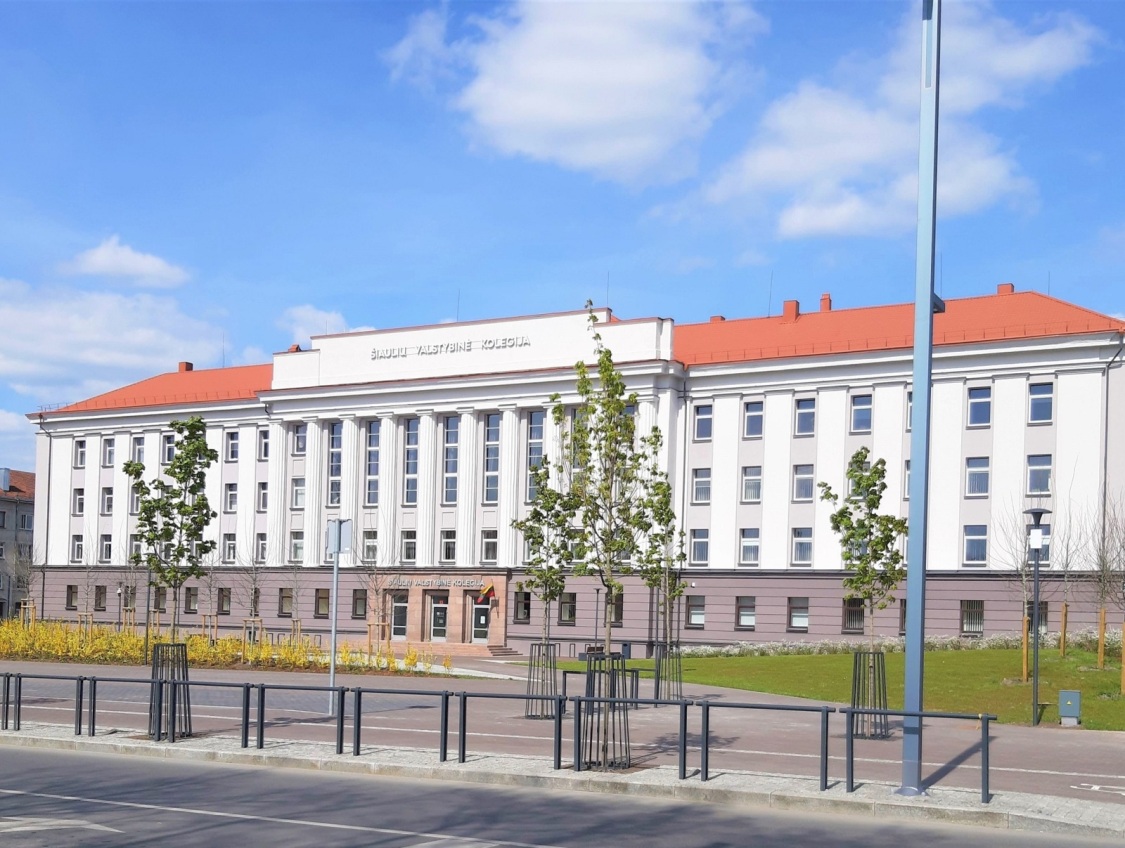 Informacija apie studijas
https://bakalauras.lamabpo.lt/pagalba-d-u-k/minimalus-reikalavimai/
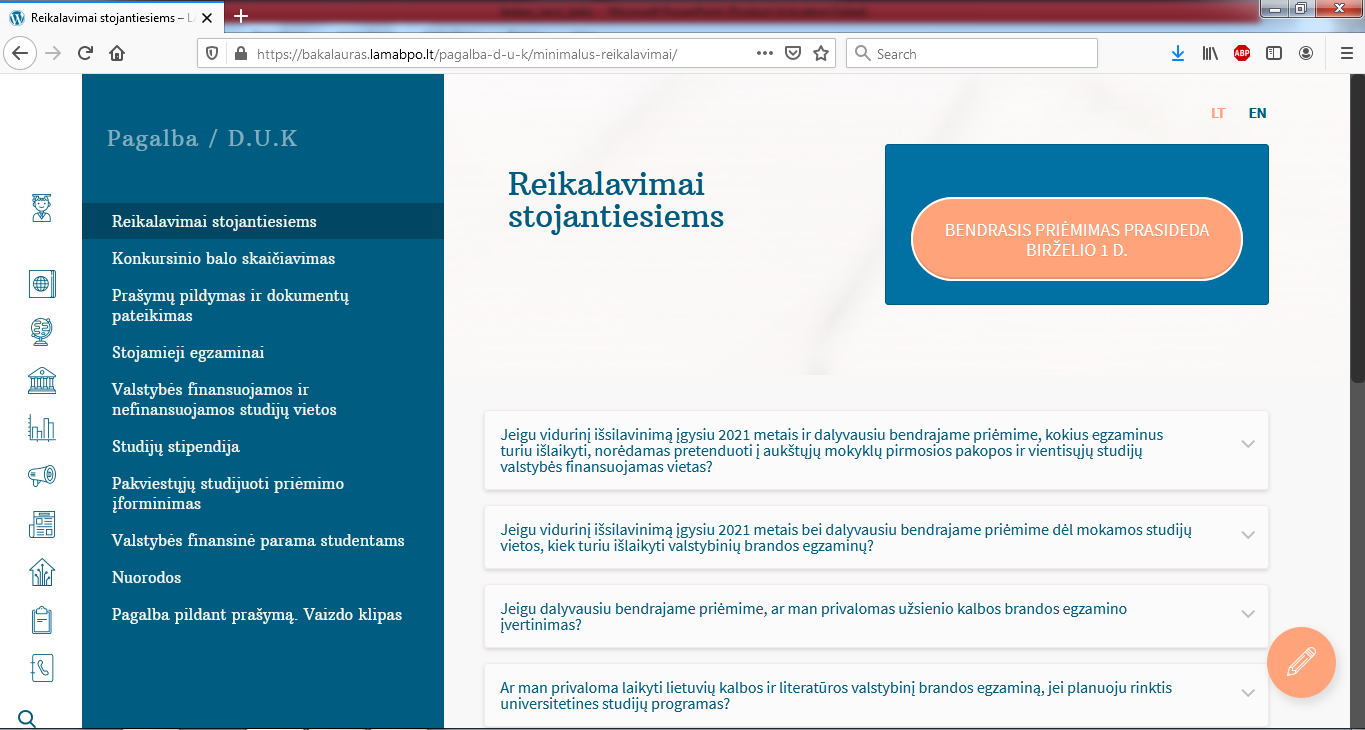 Egzaminai
Pretenduojant į valstybės finansuojamas vietas reikia išlaikyti šiuos valstybinius egzaminus: lietuvių kalba ir literatūra, matematika (išskyrus menų studijas), bet kuris kitas dalykas.
Priklausomai nuo specialybės, į konkursinį balą įtraukiami egzaminų įvertinimai arba metiniai pažymiai.
Kaip rasti informacijos?
Mokymo įstaigos svetainė       „Stojantiesiems“ „Studijų programos“ / „Bakalauro studijos“
Renkiesi būsimą darbą?
Įsidarbinimo galimybių barometras 2020
https://uzt.lt/wp-content/uploads/2020/01/baro6.pdf
Daugiau informacijos
http://www.mukis.lt/lt/pradzia.html
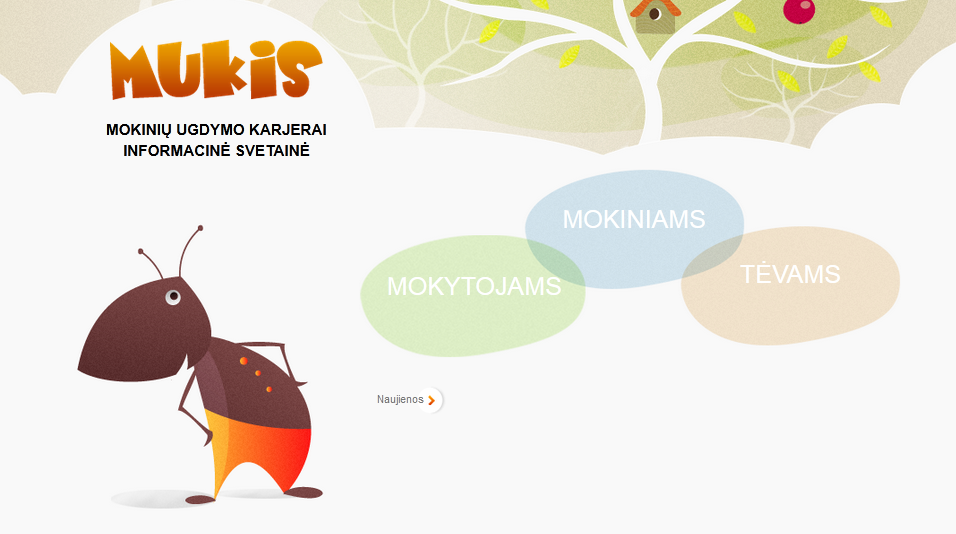 Sėkmės!